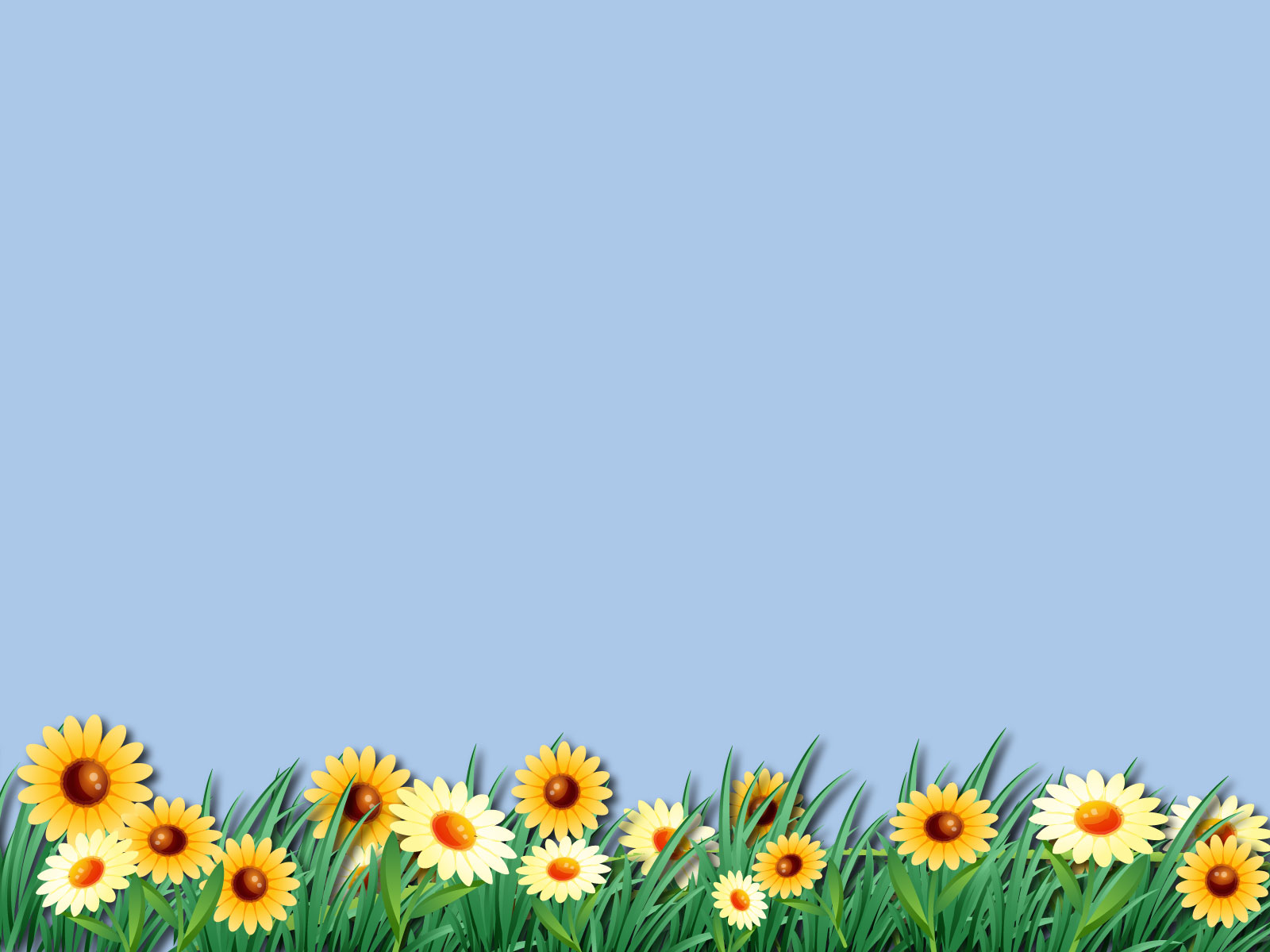 UBND QUẬN TÂN BÌNH
TRƯỜNG TIỂU HỌC THÂN NHÂN TRUNG
LUYỆN TỪ VÀ CÂU
ÔN TẬP GIỮA HỌC KỲ II
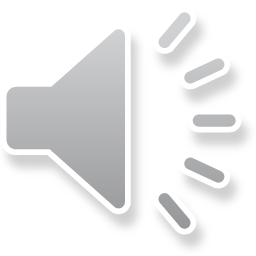 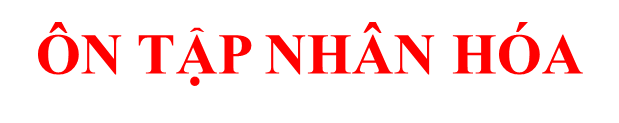 -  Có mấy cách nhân hóa, đó là những cách nào?
Có 3 cách nhân hóa:
 Gọi đồ vật, sự vật, con vật bằng từ gọi người.
 Tả đồ vật, sự vật, con vật bằng từ tả đặc điểm, hoạt động của người.
 Trò chuyện với đồ vật, sự vật, con vật như trò chuyện với người.
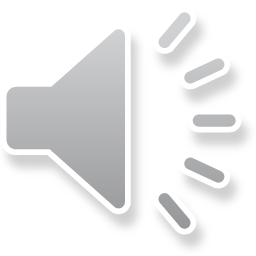 ÔN TẬP NHÂN HÓA
Đọc bài thơ (bài 2 tiết 2 Sgk trang 74) và trả lời câu hỏi:
Em thương
Em thương làn gió mồ côi
Không tìm thấy bạn, vào ngồi trong cây
Em thương sợi nắng đông gầy
Run run ngã giữa vườn cây cải ngồng.
                                       Nguyễn Ngọc Ký
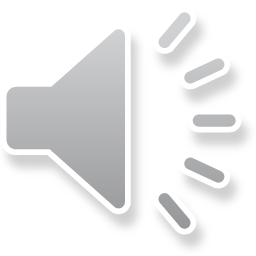 Em thương
Em thương làn gió mồ côi
Không tìm thấy bạn, vào ngồi trong cây
Em thương sợi nắng đông gầy
Run run ngã giữa vườn cây cải ngồng.
                                       Nguyễn Ngọc Ký
a) Trong bài thơ, làn gió và sợi nắng được nhân hóa nhờ những từ chỉ đặc điểm và hoạt động của con người. Em hãy tìm những từ ấy.
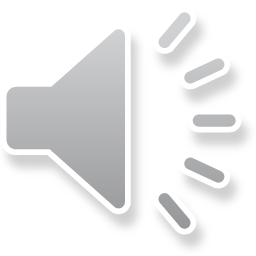 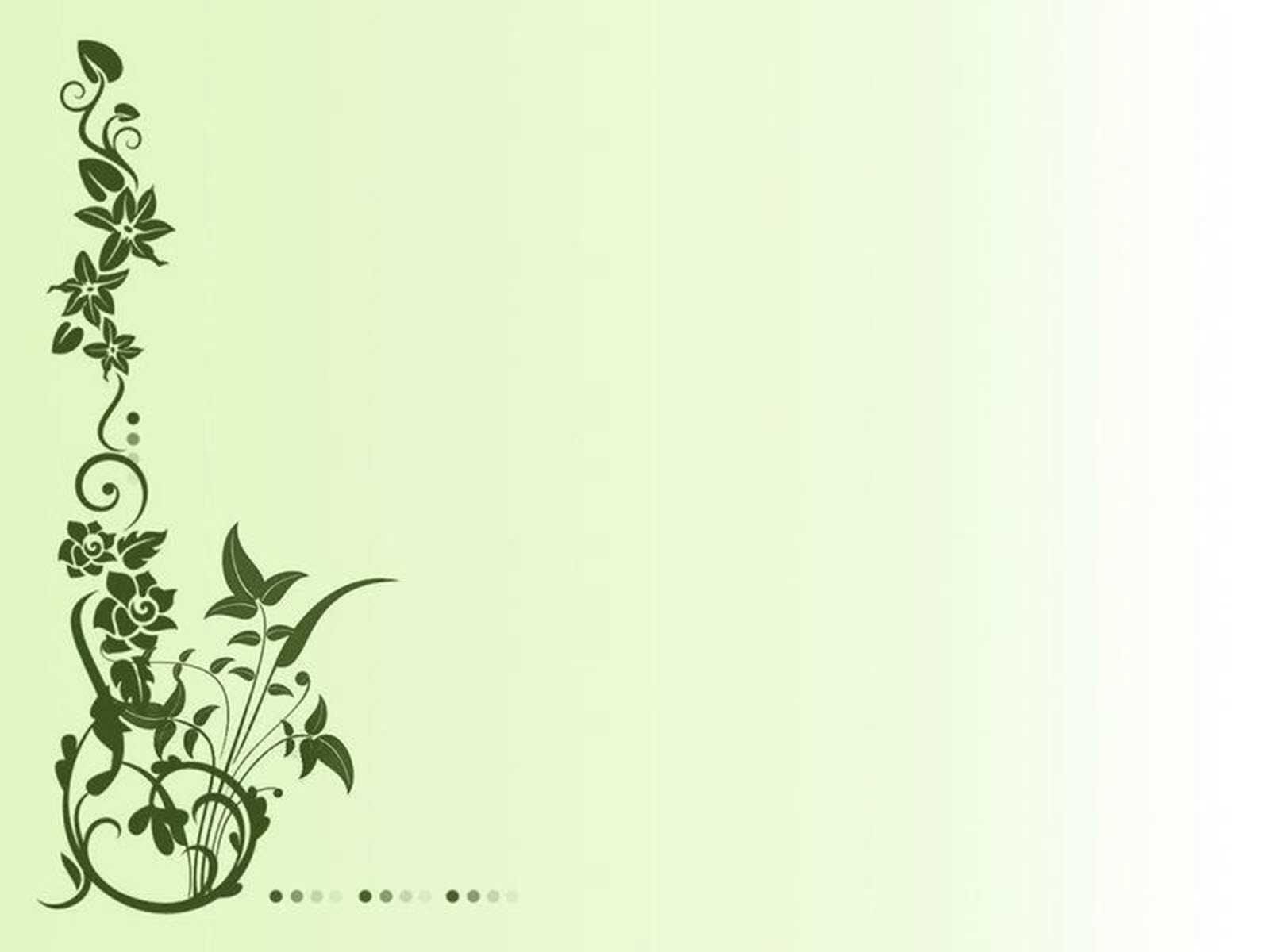 Em thương
Em thương làn gió mồ côi
Không tìm thấy bạn, vào ngồi trong cây
Em thương sợi nắng đông gầy
Run run ngã giữa vườn cây cải ngồng.
                                       Nguyễn Ngọc Ký
a) Trong bài thơ, làn gió và sợi nắng được nhân hóa nhờ những từ chỉ đặc điểm và hoạt động của con người. Em hãy tìm những từ ấy.
Em thương
Em thương làn gió mồ côi
Không tìm thấy bạn, vào ngồi trong cây
Em thương sợi nắng đông gầy
Run run ngã giữa vườn cây cải ngồng.
                                       Nguyễn Ngọc Ký
b) Em thấy làn gió và sợi nắng trong bài thơ giống ai? Chọn ý thích hợp ở cột B cho mỗi sự vật nêu ở cột A:
A
B
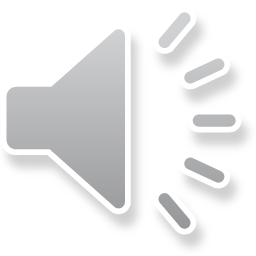 Em thương
Em thương làn gió mồ côi
Không tìm thấy bạn, vào ngồi trong cây
Em thương sợi nắng đông gầy
Run run ngã giữa vườn cây cải ngồng.
                                       Nguyễn Ngọc Ký
b) Em thấy làn gió và sợi nắng trong bài thơ giống ai? Chọn ý thích hợp ở cột B cho mỗi sự vật nêu ở cột A:
A
B
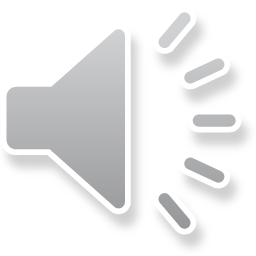 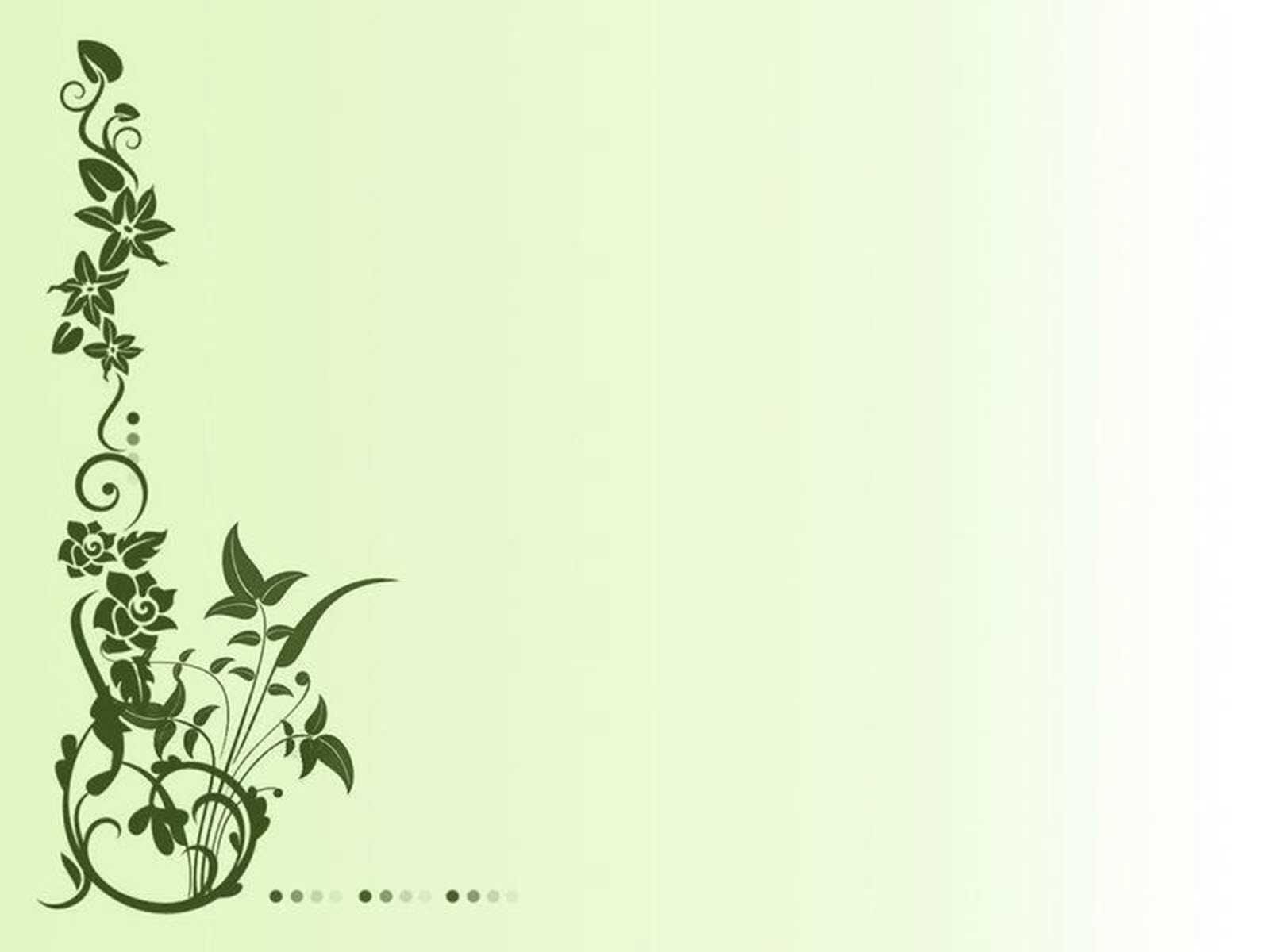 Em thương
Em thương làn gió mồ côi
Không tìm thấy bạn, vào ngồi trong cây
Em thương sợi nắng đông gầy
Run run ngã giữa vườn cây cải ngồng.
                                       Nguyễn Ngọc Ký
Em thương
Em thương làn gió mồ côi
Không tìm thấy bạn, vào ngồi trong cây
Em thương sợi nắng đông gầy
Run run ngã giữa vườn cây cải ngồng.
                                       Nguyễn Ngọc Ký
b) Em thấy làn gió và sợi nắng trong bài thơ giống ai? Chọn ý thích hợp ở cột B cho mỗi sự vật nêu ở cột A:
A
B
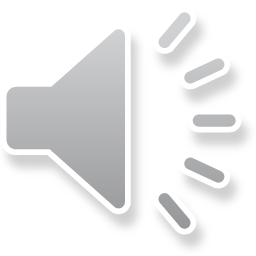 Em thương
Em thương làn gió mồ côi
Không tìm thấy bạn, vào ngồi trong cây
Em thương sợi nắng đông gầy
Run run ngã giữa vườn cây cải ngồng.
                                       Nguyễn Ngọc Ký
c) Tình cảm của tác giả bài thơ dành cho những người này như thế nào?
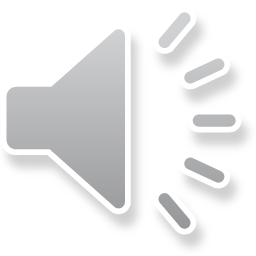 Em thương
Em thương làn gió mồ côi
Không tìm thấy bạn, vào ngồi trong cây
Em thương sợi nắng đông gầy
Run run ngã giữa vườn cây cải ngồng.
                                       Nguyễn Ngọc Ký
c) Tình cảm của tác giả bài thơ dành cho những người này như thế nào?
Tác giả bài thơ rất yêu thương, thông cảm với những đứa trẻ mồ côi, cô đơn; những người ốm yếu, không nơi nương tựa.
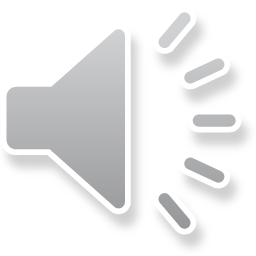 Trò chơi: Giải ô chữ 
(tiết 7 bài 2 Sgk trang 76)
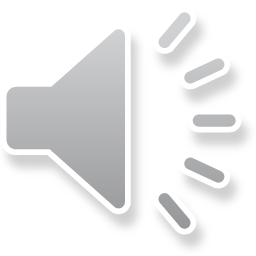 Có thể điền những từ ngữ nào vào các ô trống ở từng dòng dưới đây ?
Tìm từ mới xuất hiện ở dãy ô chữ in màu.
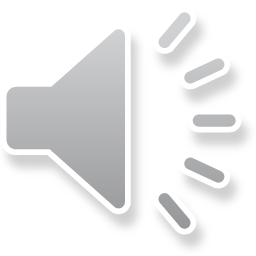 P
H
Á
Ỗ
C
1
2
3
4
5
6
7
8
Dòng 1) Cùng nhau ăn các thức ăn bày sẵn trong đêm hội Trung Thu.
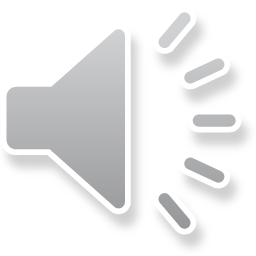 P
H
Á
Ỗ
C
1
Ạ
S
C
H
Ĩ
N
2
3
4
5
6
7
8
Dòng 2) Người chuyên sáng tác âm nhạc.
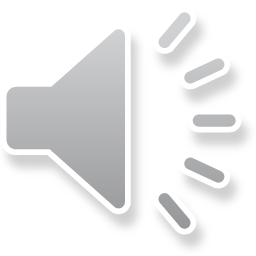 P
H
Á
Ỗ
C
1
Ạ
S
C
H
Ĩ
N
2
O
H
O
A
Á
H
P
3
4
5
6
7
8
Dòng 3) Pháo khi bắn lên nổ trong không trung, tạo thành những chùm tia sáng màu sắc rực rỡ, thường có trong đêm hội.
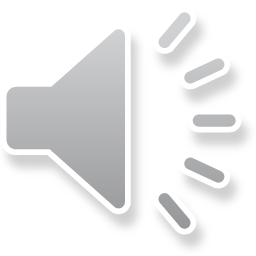 P
H
Á
Ỗ
C
1
Ạ
S
C
H
Ĩ
N
2
O
H
O
A
Á
H
P
3
R
G
Ă
N
T
T
M
Ặ
4
5
6
7
8
Dòng 4) Thiên thể được gọi là chị Hằng trong đêm Trung thu.
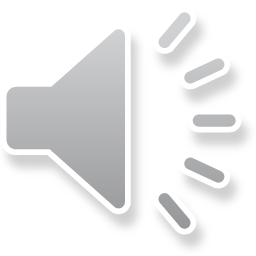 P
H
Á
Ỗ
C
1
Ạ
S
C
H
Ĩ
N
2
O
H
O
A
Á
H
P
3
R
G
Ă
N
T
T
M
Ặ
4
M
N
A
T
Q
A
H
U
5
6
7
8
Dòng 5) Đi thăm cảnh đẹp, bảo tàng, di tích lịch sử,…(có 8 chữ cái, bắt đầu bằng chữ T).
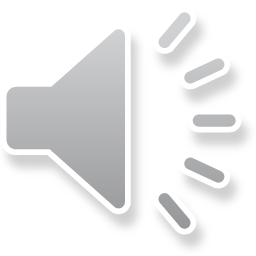 P
H
Á
Ỗ
C
1
Ạ
S
C
H
Ĩ
N
2
O
H
O
A
Á
H
P
3
R
G
Ă
N
T
T
M
Ặ
4
M
N
A
T
Q
A
H
U
5
À
N
Đ
H
Ơ
C
I
6
7
8
Dòng 6) Cùng nghĩa với đánh đàn (có 7 chữ cái, bắt đầu bằng chữ C).
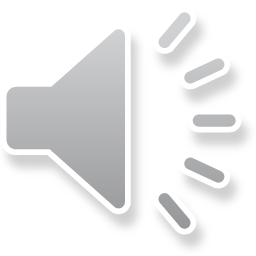 P
H
Á
Ỗ
C
1
Ạ
S
C
H
Ĩ
N
2
O
H
O
A
Á
H
P
3
R
G
Ă
N
T
T
M
Ặ
4
N
A
T
M
Q
A
H
U
5
À
N
Đ
H
Ơ
C
I
6
Ĩ
S
N
I
Ế
T
7
8
Dòng 7) Từ tiếp theo của câu sau: Nhờ thông minh, chăm chỉ, Trần Quốc Khải đỗ…….
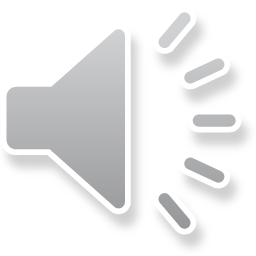 P
H
Á
Ỗ
C
1
Ạ
S
C
H
Ĩ
N
2
O
H
O
A
Á
H
P
3
R
G
Ă
N
T
T
M
Ặ
4
N
A
T
M
Q
A
H
U
5
À
N
Đ
H
Ơ
C
I
6
Ĩ
S
N
I
Ế
T
7
Ỏ
H
B
N
É
8
Dòng 8) Hai chữ cuối của dòng thơ “Các anh về xôn xao làng…….”
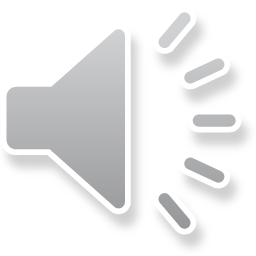 P
H
Á
Ỗ
C
1
Ạ
S
C
H
Ĩ
N
2
O
H
O
A
Á
H
P
3
R
G
Ă
N
T
T
M
Ặ
4
N
A
T
M
Q
A
H
U
5
À
N
Đ
H
Ơ
C
I
6
Ĩ
S
N
I
Ế
T
7
Ỏ
H
B
N
É
8
Từ mới xuất hiện ở dãy ô chữ in màu:
“Phát minh”
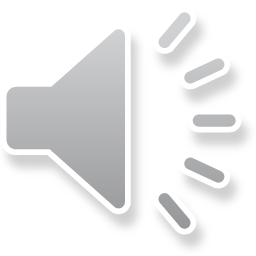 CHÚC CÁC EM HỌC TỐT
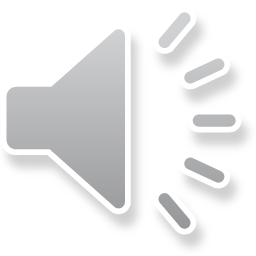